Application Threat Modeling using         DREAD and STRIDE
ANALYSIS OF THE ARTICLE COMPROMISING  A MEDICAL MANNEQUIN
Team 1: Aidan Curley, Alice Villar, Ian Wolloff, Lukman Mohamed
MSc in Computer Science, University of Essex Online 
Seminar 1 Preparation
The Threat Modeling Process
Case Study  
Paper: 		Glisson et al. (2015), “Compromising a medical mannequin” 
Experiment: 	Hack mannequin  used in medical training environment.
Who?:		Undergrad. students at University of South Alabama. 
Results: 		Successful brute force and Denial of Service (DoS) attacks.
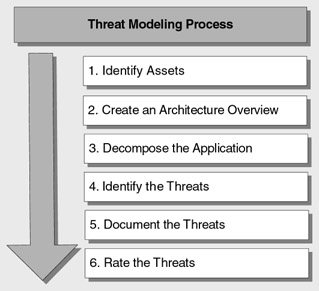 1. Identify Assets
What are your most valued assets?
confidential data (compounded by training environment)
possible risk to patients’ lives as a result of incorrect analysis of medical data.
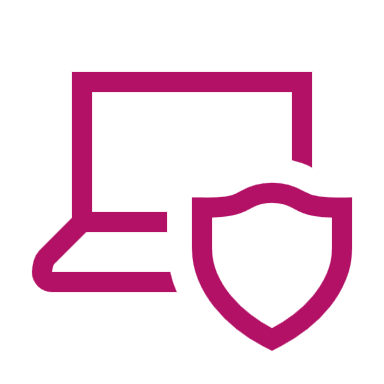 [Speaker Notes: The cybersecurity breach could lead to leakage of confidential data and risk patients’ life as a result of incorrect analysis of medical data. 
This is compounded when breaches are in medical training environments, causing inaccurate feedback from medical devices. This potentially has much larger and longer lasting effects, impacting innumerous lives due to incorrect analysis of critical data by medical personnel.]
2. Create an Architecture Overview
What components are used to consume the digital asset? 
software: Macintosh or Microsoft Windows OS
front-end platform: Adobe Flash Player and Muse software(browser-based)
network protocols: TCP and 802.11 wireless transmissions
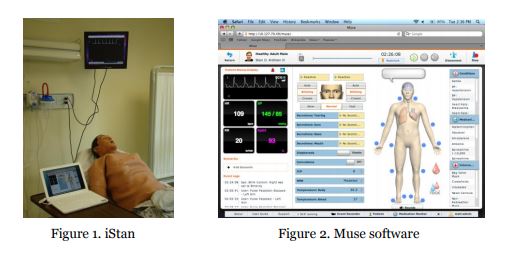 [Speaker Notes: e iStan Medical Training System software can be implemented on Macintosh or Microsoft Windows operating systems.
The iStan’s front-end platform utilizes Adobe Flash Player and Muse software, which is a browser-based application, to interact with iStan’s profiles. 
The network protocols used by the iStan consist of TCP and 802.11 wireless transmissions between the controlling laptops and the iStan’s internal access point.]
3. Decompose the application
How many methods are there to consume the digital asset? 

Components vulnerable to attack:

The network security 
=> breached using an open-source brute force attack against the router Personal Identification Number (PIN). 

The network protocol 
=>  attacked through a denial-of-service attack.
4. Identify the Threats (STRIDE Model)
For each method of access, what are the possible threats?
5. Document the Threats
6. Rate the Threats (DREAD Model)
Reputation: How high are the stakes? Is there a risk to reputation, which could lead to the loss of customer trust?
[Speaker Notes: You can use above items to rate each threat. You can also extend the above questions to meet your needs. For example, you could add a question about potential reputation damage:]
High, Medium, and Low Ratings
High
substantial risk 
addressed as soon as possible.

Medium
significant risk 
addressed, but with less urgency. 

Low
some risk
may decide to ignore
[Speaker Notes: If a threat is rated as High, it poses a significant risk to your application and needs to be addressed as soon as possible. 
Medium threats need to be addressed, but with less urgency. 
You may decide to ignore low threats depending upon how much effort and cost is required to address the threat.]
Rating the Documented Threats
Rate each threat against the impact to the organization
[Speaker Notes: damage, reproduce, exploit, affect, discover, reputation]
STRIDE Threats and Countermeasures
REFERENCES
Threats Modeling | Microsoft Docs 
https://docs.microsoft.com/en-us/previous-versions/msp-n-p/ff648644(v=pandp.10)
Threats and Countermeasures | Microsoft Docs 
https://docs.microsoft.com/en-us/previous-versions/msp-n-p/ff648641(v=pandp.10)
7 steps to threat modeling| Danny Wong
7stepstothreatmodeling-140421083538-phpapp01.pdf
Compromising a Medical Mannequin| Glisson et. al. 
https://arxiv.org/ftp/arxiv/papers/1509/1509.00065.pdf